NÁSOBENÍ A DĚLENÍ DESETI, STEM, TISÍCEM
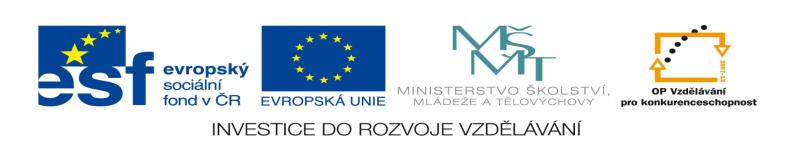 Výukový materiál zpracován v rámci projektu 
EU peníze školám

Registrační číslo projektu: CZ.1.07/1.4.00/21.2852
Piš jen výsledky pod sebe.

 Po prvním a druhém snímku 
si své výpočty můžeš hned 
zkontrolovat, pak přijdou jednodušší příklady s kontrolou na konci.
128 . 10 =
128 . 100 =
128 . 1000 =
kontrola:

1280
12800
128000
310 : 10 =
3100 : 100 =
31000 : 1000 =
kontrola:

31
31
31
5 . 10 =
5 . 100 =
310 : 10 =
40 : 10 =
7 . 10 =
7 . 100 =
11280 : 10 =
1128000 : 100 =
564 . 10 =
564 . 1000 =
5640 : 10 =
564000 : 1000 =
kontrola:

50	70	5640
500	700	564000
31	       1128	564
4	       11280	564
Zdroj:

HERMAN, J. – CHRÁPAVÁ, V. – JANČOVIČOVÁ, E. –
- ŠIMŠA, J. Matematika pro nižší ročníky víceletých 
gymnázií. Úvodní opakování. (prima) Praha: 
Prometheus, 1997. ISBN 80-7196-080-2
Autorem materiálu a všech jeho částí, není-li uvedeno jinak, je Klára Křížová.